الجمهورية الجزائرية الديمقراطية الشعبية
وزارة التعليم والبحث العلمي
جامعة محمد لمين دباغين
قسم اللغة والأدب العربي
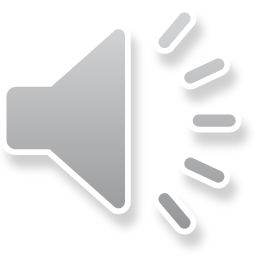 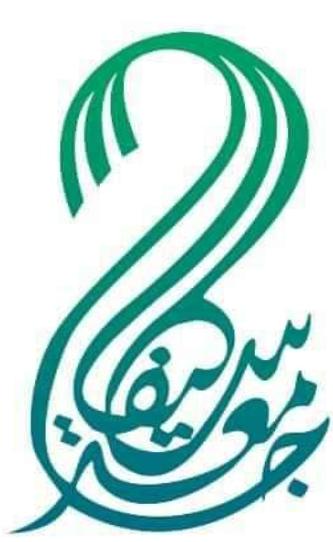 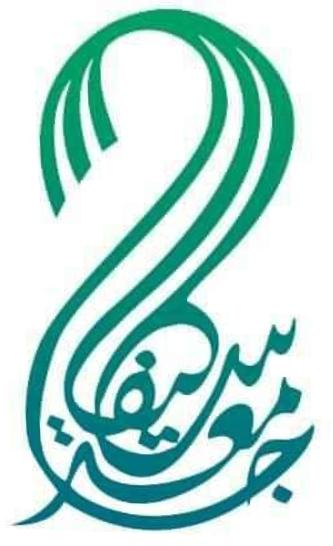 دراسة معجم لغوي
دراسة معجم في بقية الأشياءلأبي الهلال العسكري
التخصص : لسانيات التطبيقية ماستر1.
المقياس : التفكير الدلالي.
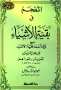 تحت اشراف الأستاذة:
حاج مداني خديجة
من اعداد الطالبتين:
عطية أشواق زينب
كامل اية
السنة الدراسية: 2023/2024
المقدمة
يعنى علم المعاجم في كل لغة بالكشف عن الدلالة المعجمية للكلمة ،لذلك يعتبر علماء المعاجم أن دراسة المعنى المعجمي هو الهدف الأول لهذا العلم ونحن سنتكلم عن المعاجم العربية ،فحديثنا عن المعاجم العربية ستقودنا حتما الى التطرق الى مايسمى بالحقول الدلالية وفي خضمها سنتناول العلاقات الدلالية من :مشترك لفظي ،وترادف ،وتضاد.
فنظرية الحقول الدلالية نبهت علماء اللغة الى وضع المعاجم مرتبة حسب المعاني والمفاهيم الدلالية حيث أن بدايةجمع اللغة كانت في صورة رسائل كل منها ترصد مفردات حقل معين ،ومن هذه الرسائل اللغوية: كتاب الابل ،كتاب الخيل ...
ومن بين هذه الرسائل اخترنا معجم :في بقية الأشياء مع ذيل أسماء بقية الأشياء لأبي الهلال العسكري
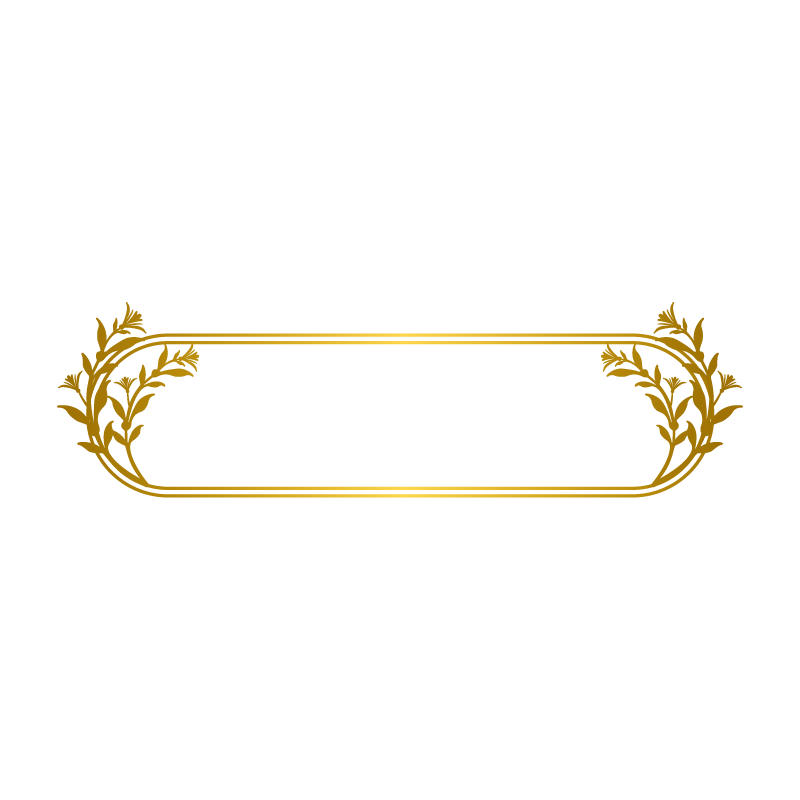 قبل التطرق للحديث عن هذا المعجم لمافيه من ألفاظ ومفردات خاصة ببقايا الأشياء ،وجب علينا الوقوف عند أنواع المعاجم بصفة عامةومعجم  أبي الهلال العسكري بصفة خاصة حتى يتسنى لنا رسم خارطة معرفية و مرجعية لفهم مضمون هذا المعجم.
المعاجم العربية
معاجم الألفاظ
معاجم المعاني
كما هو عند الخليل والأزهري
الترتيب الصوتي 
الألفبائي
الأبنية
بحسب الأوائل والأواخر
الغريب المصنف 
لأبي عبيدة
ومن هذا التمهيد نطرح الاشكالية التالية:بماأن المعجم هو الحاضنة المعرفية للمفردات والمرآة العاكسة لبيئة كل لغوي ،فماهي طريقة أبي الهلال العسكري في جمع هذه المادة اللغوية؟وكيف نظمها وبوبها ورتبهاانطلاقا من بيئته؟وتندرج تحت الاشكالية مجموعة من التساؤلات من بيتها:ماهو المنحى الذي اتبعه ابي الهلال العسكري في جمع المفردات ومن ثمت بناء معجمه؟هذا السؤال يفرز لنا سؤال آخر الموسوم ب :هل الترتيب الذي وضعه ابي الهلال العسكري مبنيا على تأثره لما قبله أم أنه أخذ لنفسه مجرى وخطة جديدة؟الى أي مدى يمكن تجسيد جهودهم من مؤلفات التي تعد بمثابة تراثنا اللغوي العربي الأصيل في بحوثنا اليوم؟
التعريف بصاحب المعجم
والتعريف بالمعجم
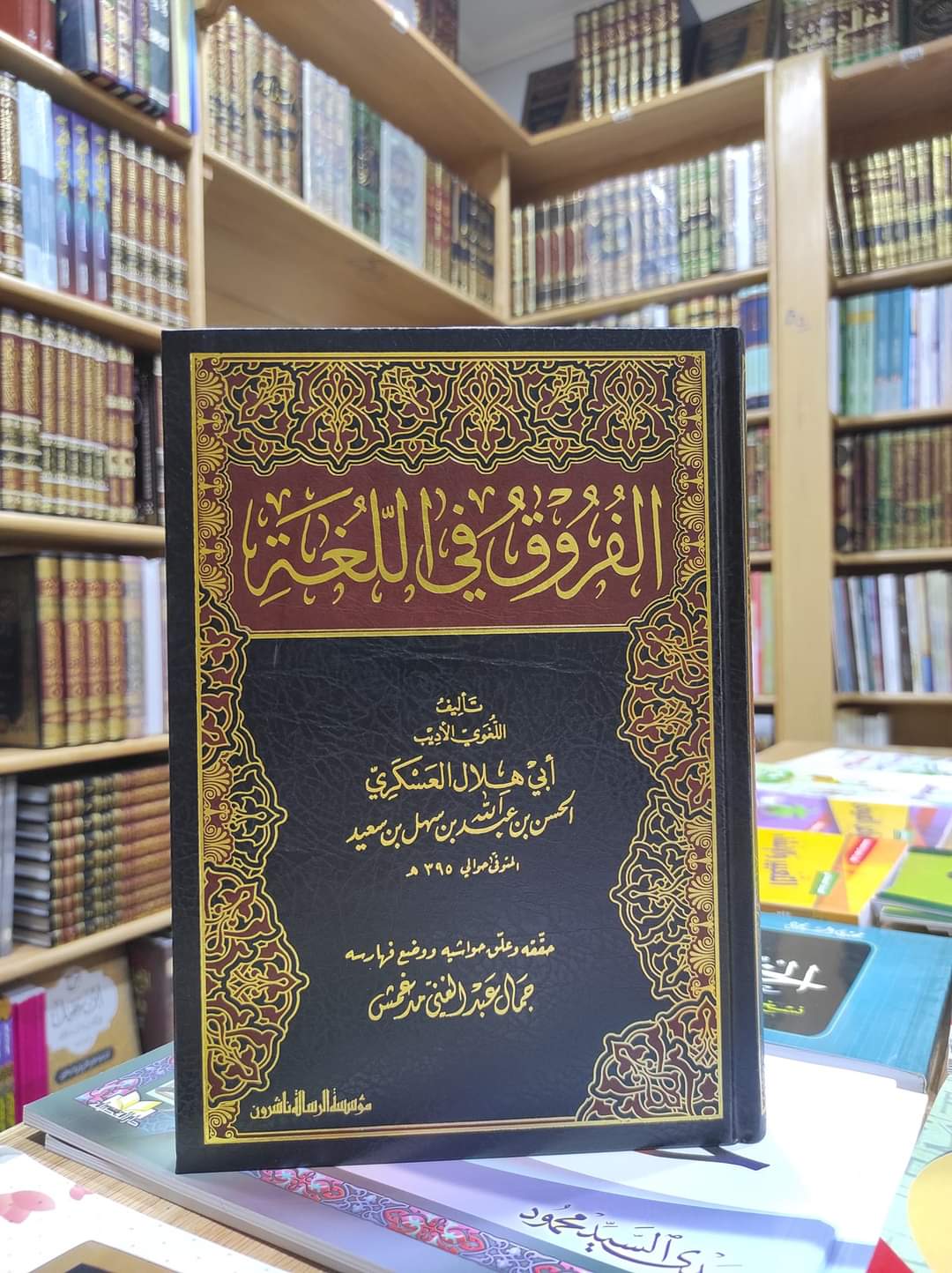 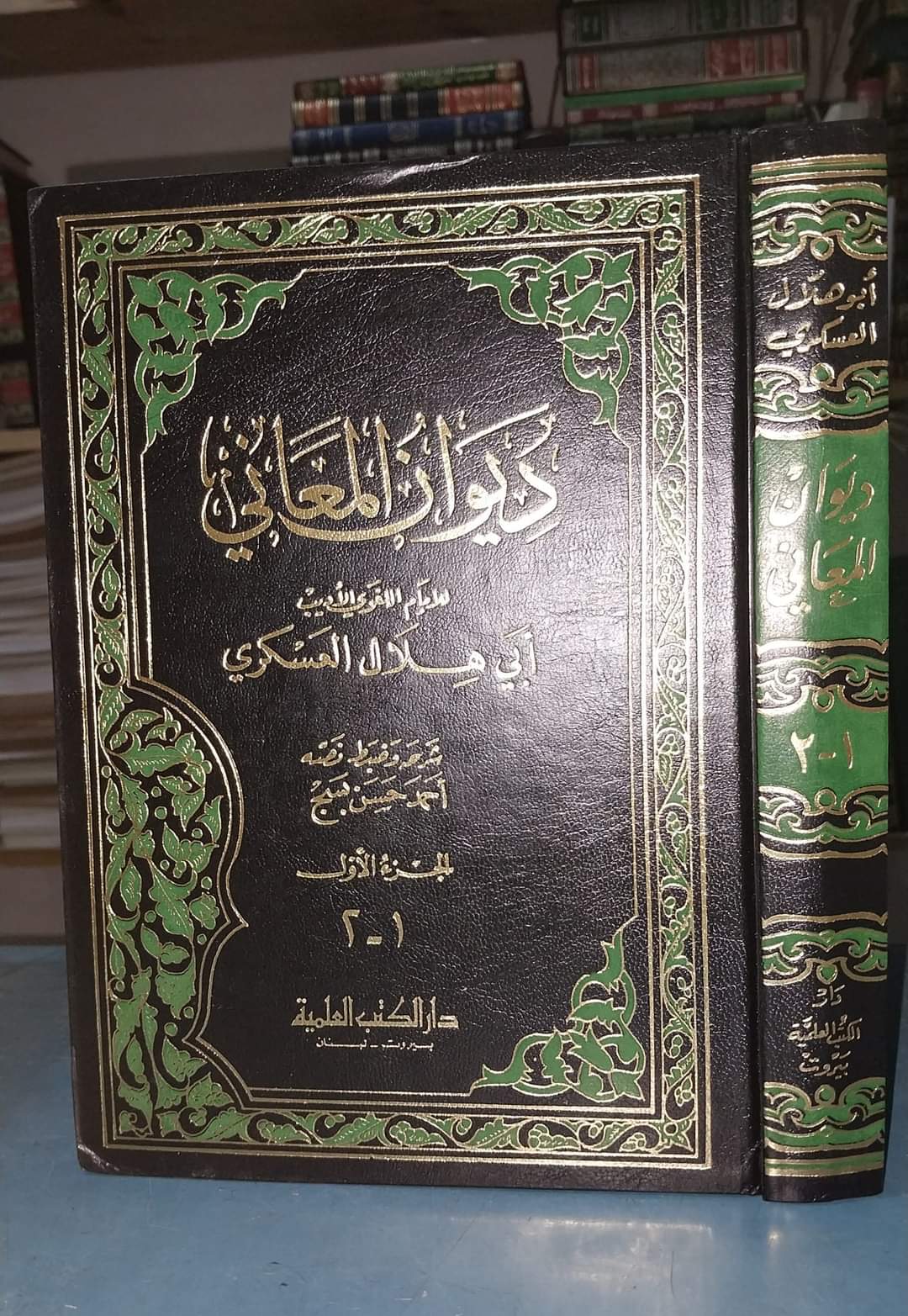 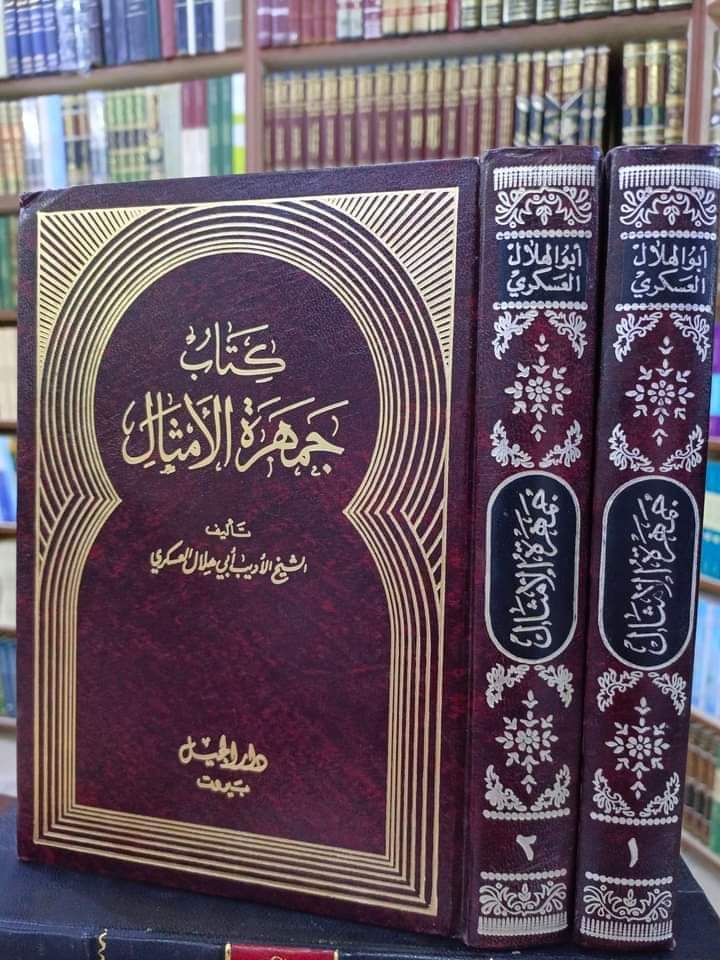 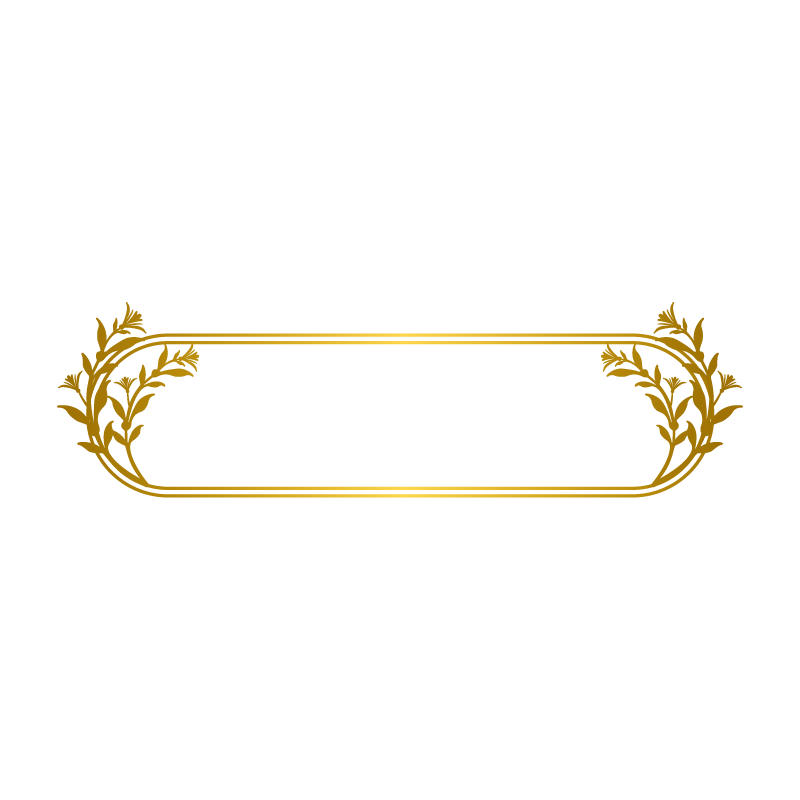 تعريف أبي الهلال العسكري
يعد الشاعر أبي الهلال العسكري الحسن بن عبد الله بن سهل بن سعيد بن يحيى بن صهران العسكري أحد أئمة البلاغة ،وعلوم اللغة العربية في مرحلة القرن الرابع للهجرة و عرف عنه بأنه ناقد، و اديب،وشاعر من أعلام اللغة ويذكر أن مولد أبي الهلال العسكري لم يحدد تماما ،أما عن وفاته فقد توفي في عام3590ه،يجدر بالذكر أن أبي الهلال العسكري ولد في مدينة عسكر مكرم وهي مدينة تقع بين البصرة وفارس وهو من كور الأهواز
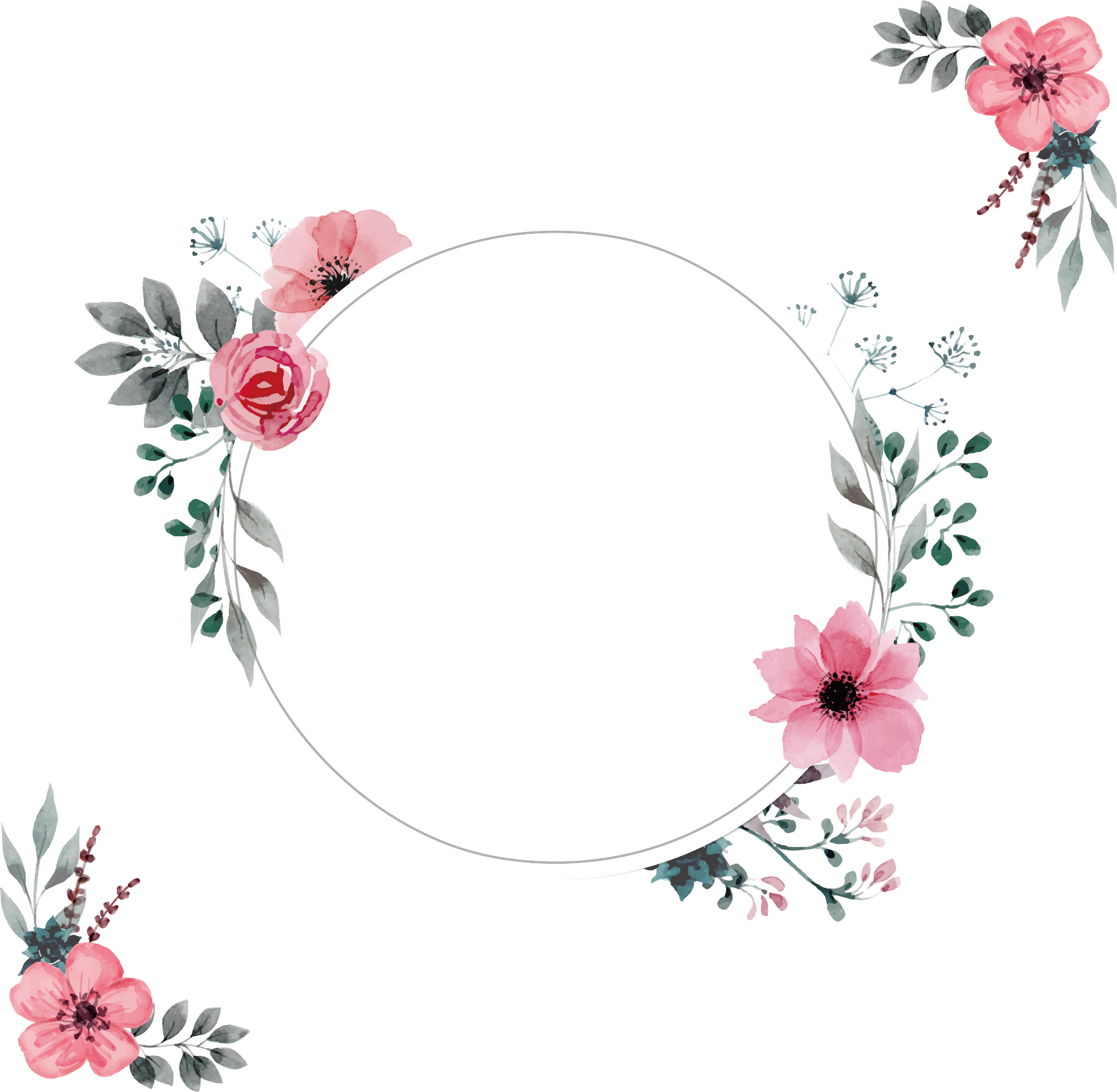 وقد نشأ الشاعر في بيئة ثقافية ،محبة للعلم واللغة وقد نال علومه من خاله ،وعم أبيه ،وعمل في تجارة الثياب الى جانب سعيه للحصول على العلم وكان يذهب الى السوق لبيع وشراء وكان اهتمامه للعلم رغم فقره،واعترف علماء اللغة بنباغته وبلاغته
ومن أشهر مؤلفاته:
كتاب الصناعتين،كتاب ديوان المعاني،كتاب جمهرة الأمثال
ومن مؤلفاته في اللغة:
الفروق اللغوية
وكتاب أسماء بقايا الأشياء الذي هو بين أيدينا
دراسة المعجم
يعرض هذا الكتاب في واجهته كل من اسم الكاتب أبي الهلال العسكري بن عبد الله بن سهل ت بعد390ه،والعنوان بشقيه :الأول كتب بخط غليظ <بقية الأشياء> تحته مباشرة تكملة العنوان بخط رقيق <مع ذيل أسماء بقية الأشياء> وتم الاكتفاء بمجلد واحد فقط،نشر عام 1934م من قبل دار الفضيلة القاهرة وتم دراسته وتحقيقه من طرف أحمد عبد التواب عوض :وهو مدرس مساعد بجامعة عين الشمس وجاءت النسخ لهذا الكتاب احداهما بعنوان:المعجم في بقية الأشياء ،والثانية بعنوان :أسماء بقايا الشياء على نسق حروف المعجم
أكمله وعلق عليه وضبطه: ابراهيم الأنباري وعبد الحفيظ شلبي
تحقيق :ماجد الذهبي
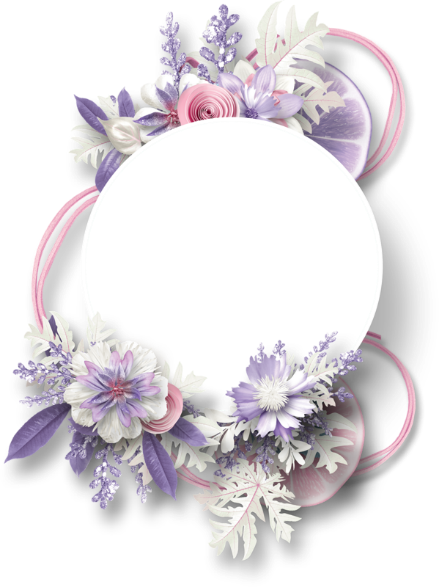 احتوى هذا المعجم على 192 صفحة، يمكن أن نستثني حوالي 40صفحة متمثلة في شروحات وصور.
نجده في ترتيبه للأبواب هناك تباين بين الجزأين ففي الأول ضم26 باباو غير ترتيب الحروف بين الواو والهاء ،أما الجزء الثاني: فضم 25بابا لكنه ترك ترتيب الحرفين الواو والهاء كما هو معروف.
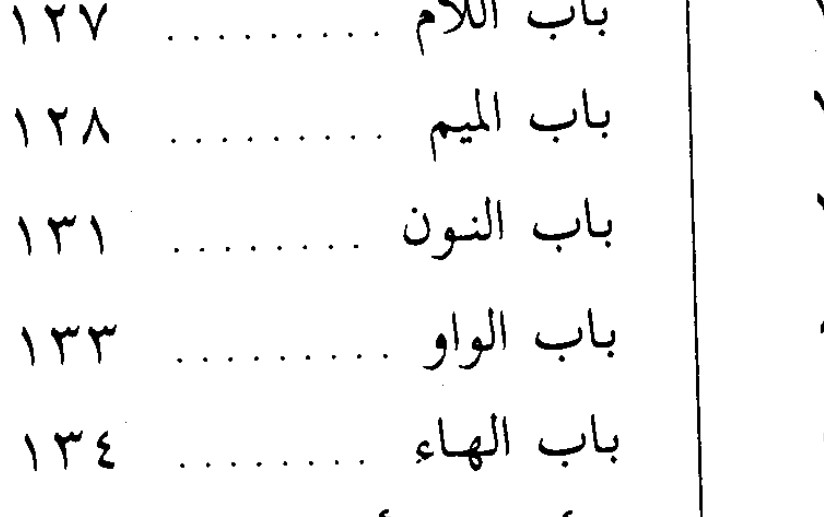 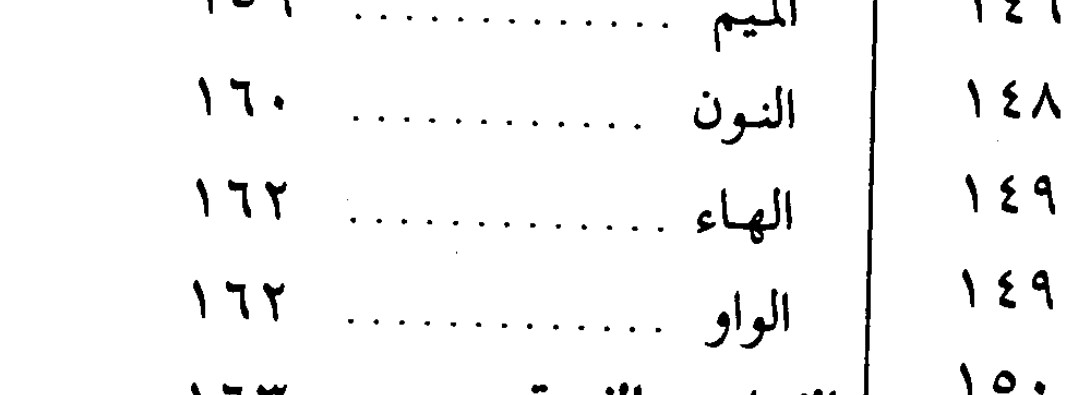 حيث أننا نجد باب الهمزة يليه باب الباء ..... ،وفي كل باب يقدم أسماء بقية الأشياء التي تبدأبنفس الحرف....وهذا وفقا مايصطلح عليه :بالحقول الدلالية
بعض الأمثلة من المعجم
بعض الأمثلة من المعجم
باب التاء
باب الباء
باب الهمزة
الأثارة: قال الفراء:الأثارة البقية,يقال :سمنت الابل على أثارة :أي على بقية من الشحم ،ويكون أيضا معنى الأثارةما يأثرون من العلم ، أي يروون عن سلف 
الأسن: قال ثعلب : بقية شحم الناقة وهي :العسن والجمع آسان وأعسان ،قال أبو عبيد:الآسان : الجبال
الأبلة : باقي التمر في أسفل الجلة ، وبه سميت أبلة البصرة.
الآس :بقسة العسل في موضع النحل
التلية :بقية الدين ،وكذلك التلاوة ،يقال :تليت من ديني تلية وتلاوة،أي بقيت منه بقيته، وأتليتها : أبقيتها.
التامور: يقال:أكلنا جزرة فما أبقينا منها تامورا ، أي بقية.
التريكة: والجمع الترائك ،وهي بقايا تبقى من الكلأ في مواضع لاتصل اليها الرواعى ،التركية : روضة يغفلها الناس ولا يرعونها ، قلنا التارك هو :الباقي
البسيل :بقية الشراب تبقى في الاناء،وتبيت فيه. وأبسلت الرجل :أسلمته،وقيل :عرضته للهلكة.
باب الجيم
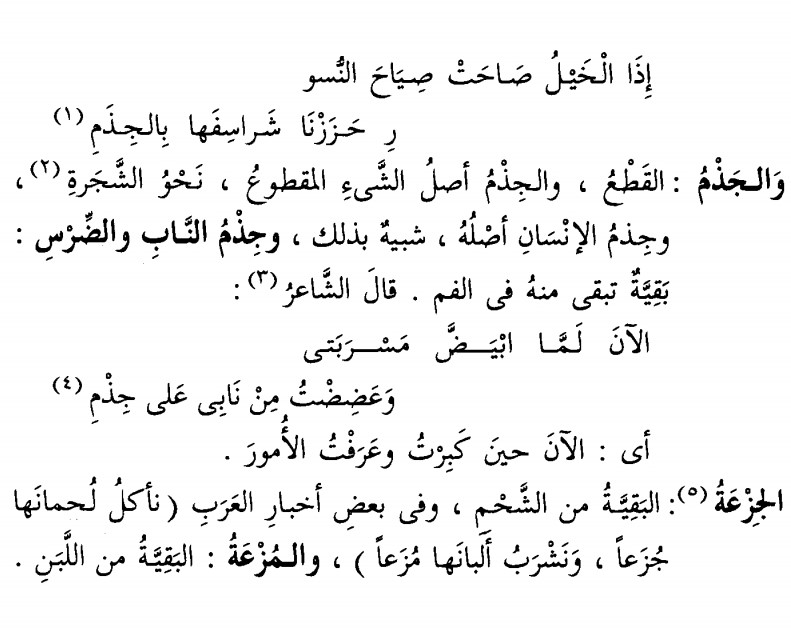 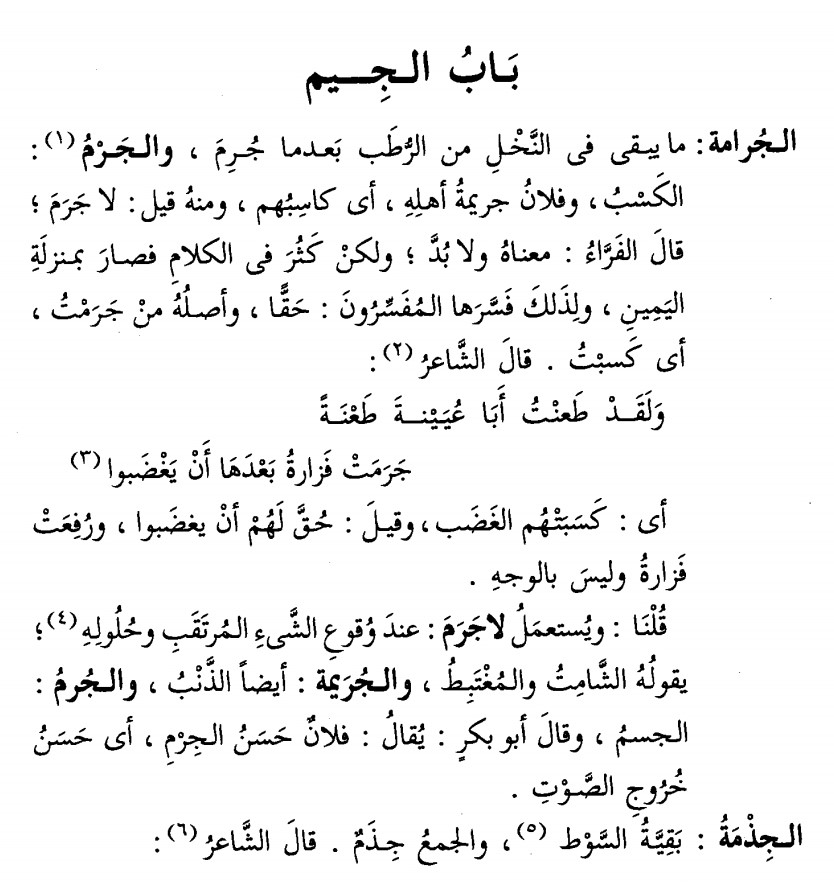 ذيل أسماء بقية الأشياء
بـــاب الهمـــزة:
"الآسِيَّة": بقية الدار، المتاع، خُرثى الدار وآثارها، قطعة القصعة والرماد والبَعَر. رماد الدار، الأثْفِيّ.

"الأثَرُ": بقية الشيء، الجمع، آثار، أُثور، مابقى من رسم الشيء، مايبقى بعد البرء من أثر الجرح.

"الأُسُّ": باقي الرَّماد، الأَثَر من كل شيء.
                               بـــاب البـــاء :
"البزيم": مايبقى من المرق في أسف القِدْرِ من غير لحم، الوزيم، البزم، فضلة الزاد 

"البصباص": مايبقى من الكلأ، الماء القليل. 

"البُلَّة": بَقِيَّة الكلأ، بقية، العيب، الصحيح، بقِيَّة البلل، الإساءة والعيب. خُرْثِيُّ
بـــاب الثـــاء:
"الثَّأوة": بقية القليل من الكثير 

"الثَّبلُ": البقية في أسف الإناء و غيره، الثُبلة.

"الثُرْمُلة": البقية في الإناء من التمر وغيره، برّ، شعير، تمر، البقِية في الإناء مُطلقا.

    بـــاب الجــيم:
"الجَحُفة": بَقِيَّة الماء في جواب الحوضِ، مابقي في البئر من مائها بعد الاجْتِحافِ.

" الجَلْس": البقية من العسل، العسل أو الشديد منه.
بـــاب الحـــاء:
"الحُتْفُلُ": بقية المرق، حتات اللحم في أسف القِدرِ، أَسفل القِدر من بقية الثَّريد، مابقيَ في أسفلِ القارورة من عَكَرِ الزيت والدُّهن.

"الحُفالة": بَقِيَّة الأُقماع والقُشور في التمر و الحَبّ، بقية التفاريق، رذالة، رِدئ التمر ونفايته، حفالتهم و حثالتهم، الرذل في كل شيء .



 بـــاب الخاء:
" الخُنشوش": البقية من المال، امرأة مخَنَّشة:( فيها بقية من شباب)، بقية، قطعة من الإبل.
  بـــاب الدال 

"دَلَسٌ": بقية النَّبْت والبَقل، الأدلاس، الرِّبَب، ضرب من النبت، أدلاس الأرض: (بقايا عشبها).
بـــاب الطــاء:
الطَّْنء: بقية الروح، حُشاشة نفسه، حية لاتُطنىء(لاتهمز)، الرَّوضة :( هي بقية الماء في الحوض)


بـــاب العين:
العَبَقة، بقية من أموالهم، ما في النِّحْي،  أي شيء من السمْن.
العِرزال: البقية من اللحم، بقايا المتاع.


  .بـــاب الفـــاء:
الفَضْلة: البقية من الشيء، الفَضل والفُضالة، بقية الماء، بقية الشراب.

.   بـــاب القـــاف:
"القَزَعُ": بقايا الشعر المنتف، قزع السحاب، المتفرق منه، القُزَّعة و القُزعة: (خُصل من الشعر تترك على رأس الصبي)، رجل مُقزَّع و متقزع:( اي رقيق شعر الرأس متفرقة)، كبش أقزع، ناقة قزعاء، ( إذا سقط بعض صوفها و بقى بعض).
الخاتمة
وكخاتمة لموضوعنا، اتضح لنا بأن الرسائل اللغوية اتخذت نواة لتأليف المعاجم .
ومنه معجم =بقايا الأشياء ،وهو معجم صغير الحجم الا أنه كبير الفائدة نظرا لما تضمنه من جمع لأسماء مايتبقى من الأشياء ,أي القليل المتبقي من الأشياء المادية (كالماء ،والعسل ،واللبن .....الخ) والمتبقي أيضا من الأشياء غير المادية (كالحب ،والقوة ،والنفس....الخ).
و أبي الهلال العسكري يضم في هذا المعجم الثروة اللفظية من مفردات لما فيها من الغريب، كما أن من فوائدها الجمة تعريف القارئ العربي بتراثه اللغوي ،لأن هذه الألفاظ هي ألفاظ أصيلة في البيئة اللغوية العربية .